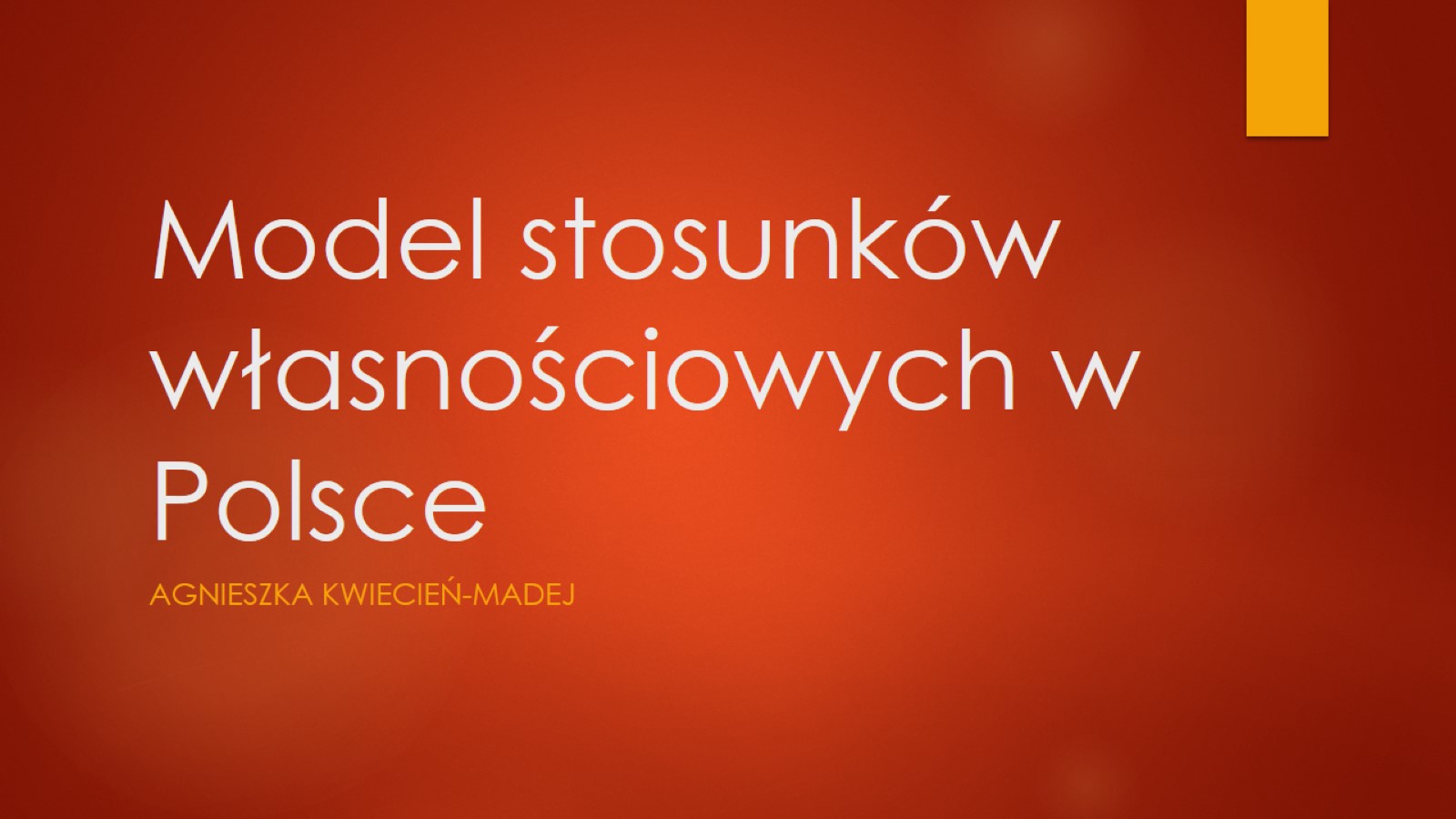 Model stosunków własnościowych w Polsce
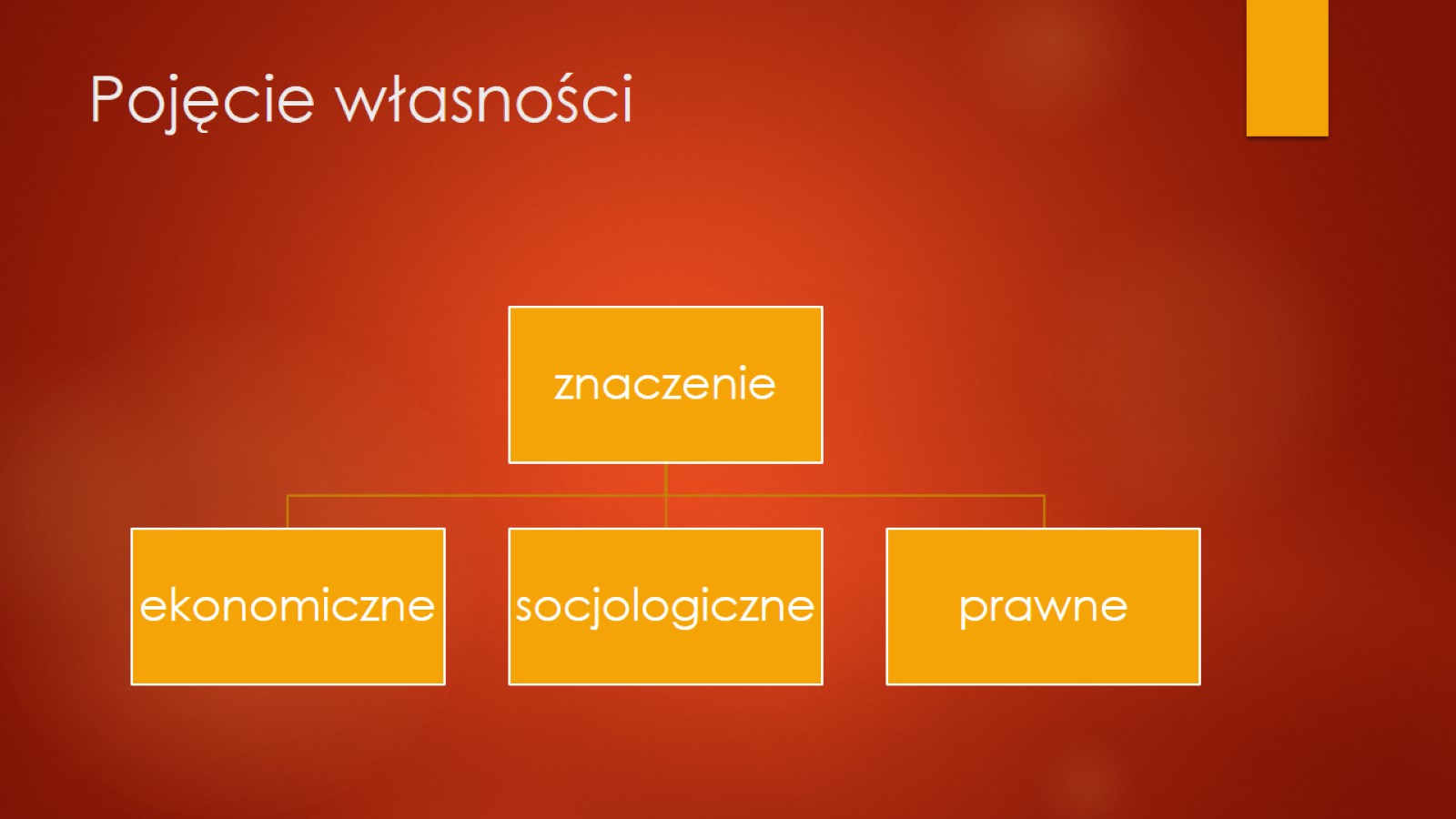 Pojęcie własności
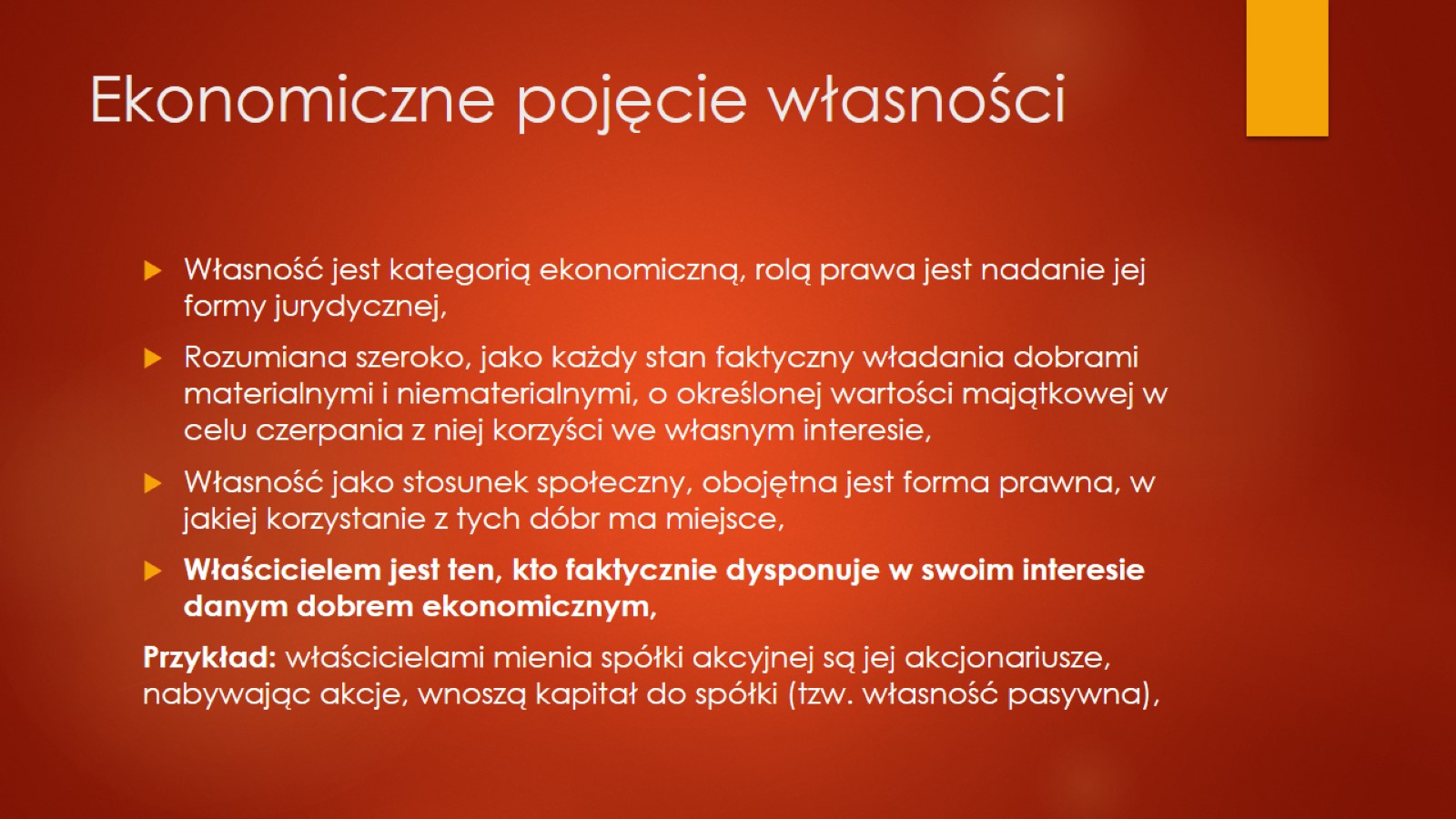 Ekonomiczne pojęcie własności
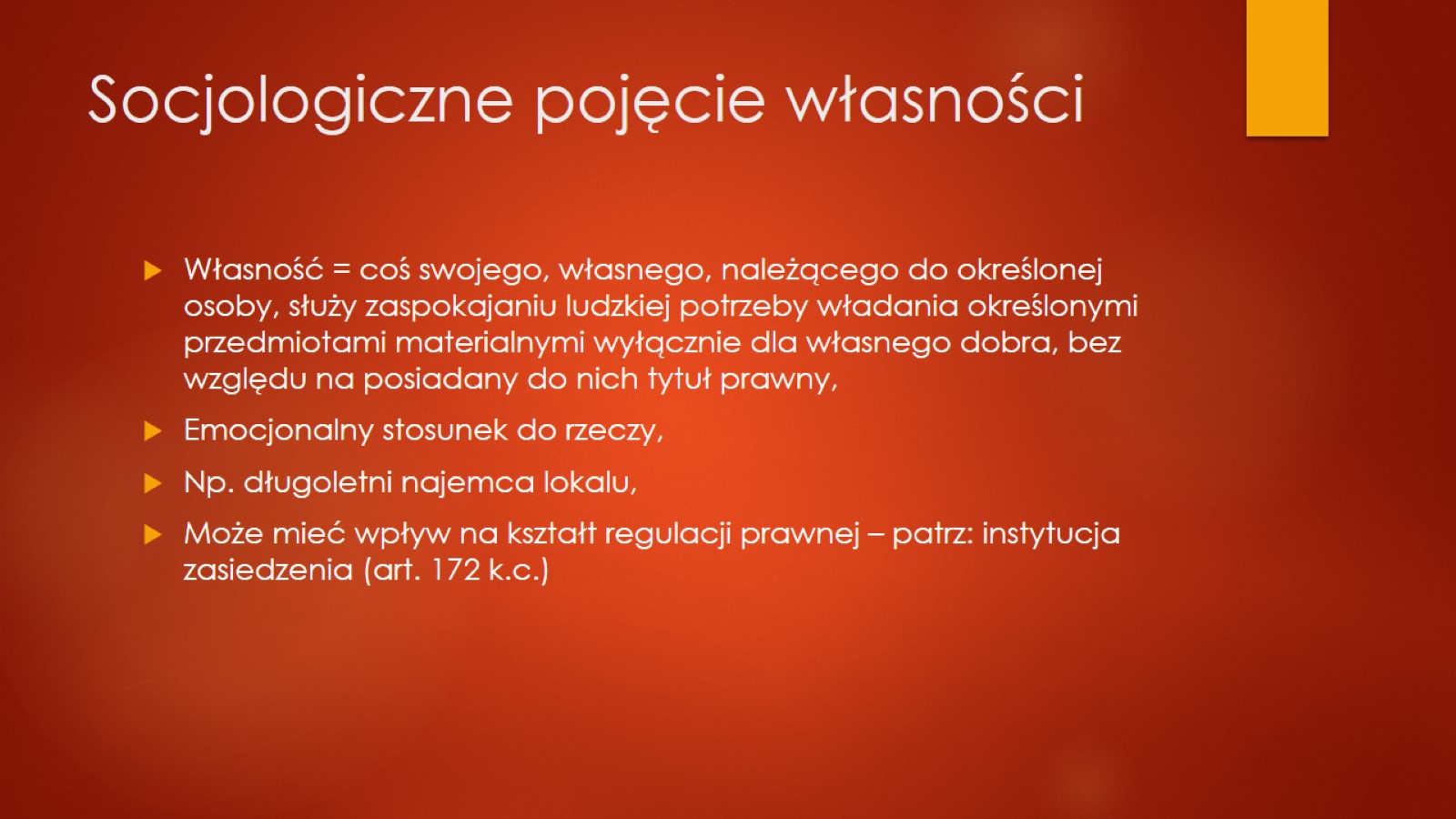 Socjologiczne pojęcie własności
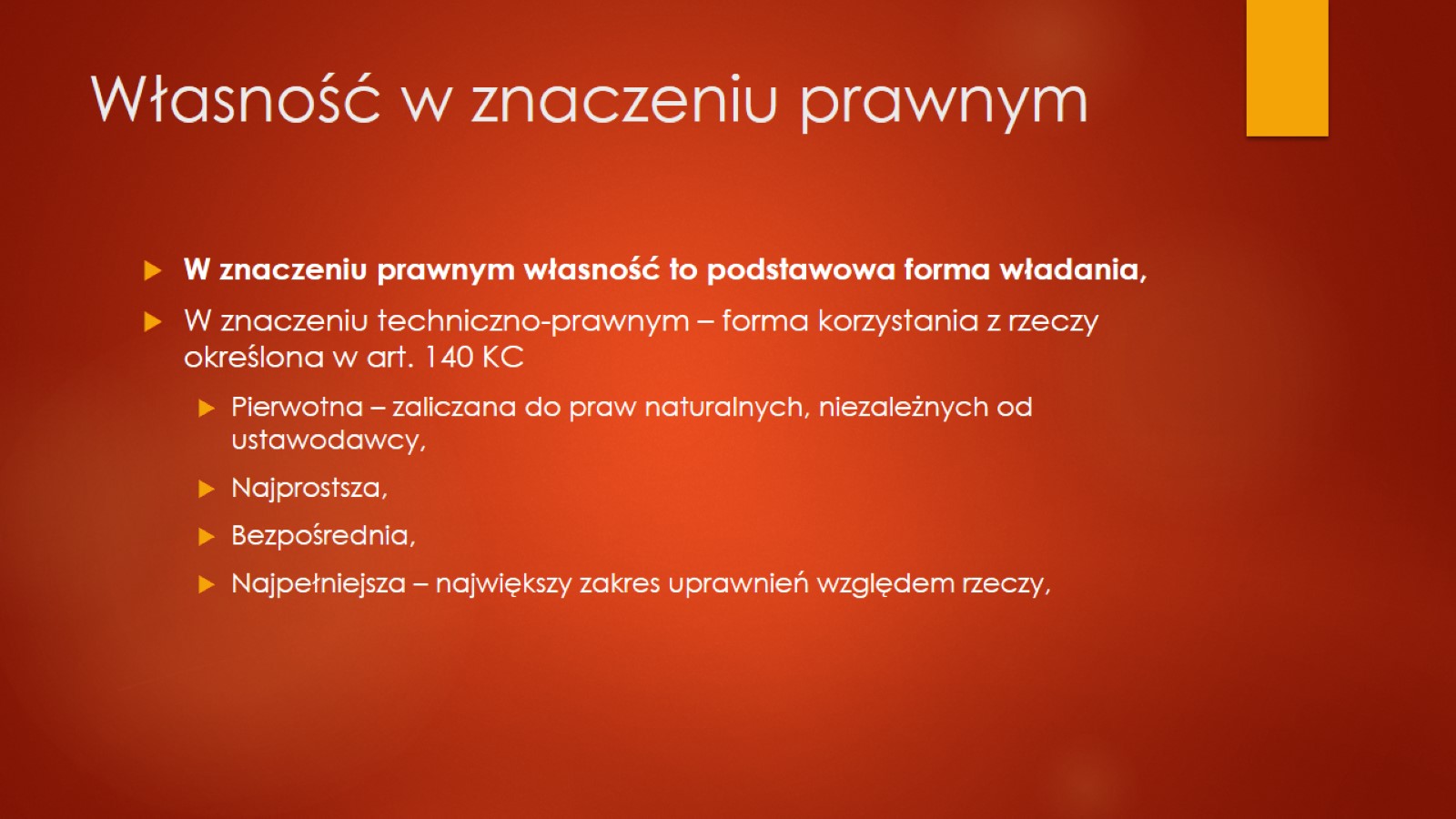 Własność w znaczeniu prawnym
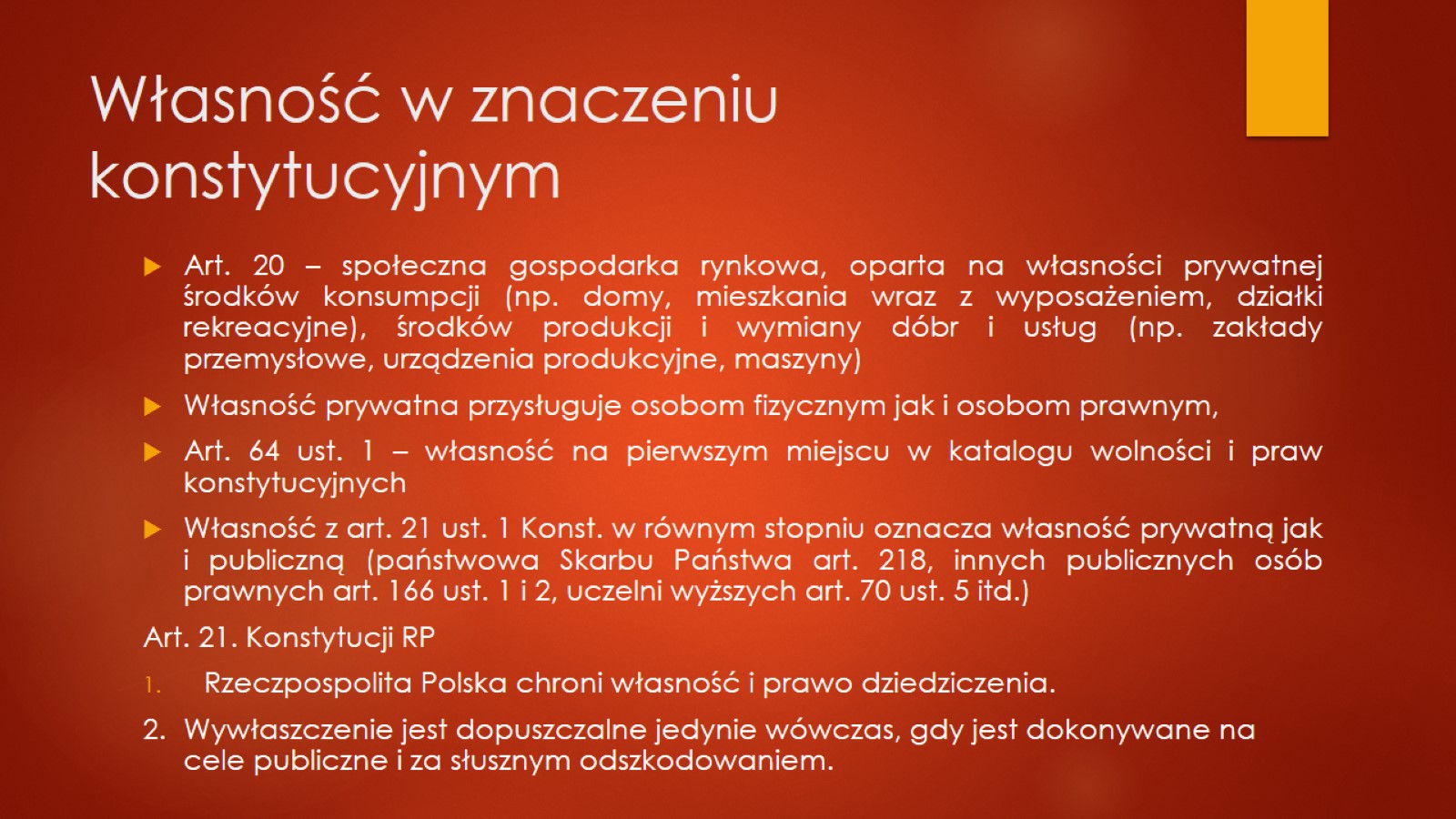 Własność w znaczeniu konstytucyjnym
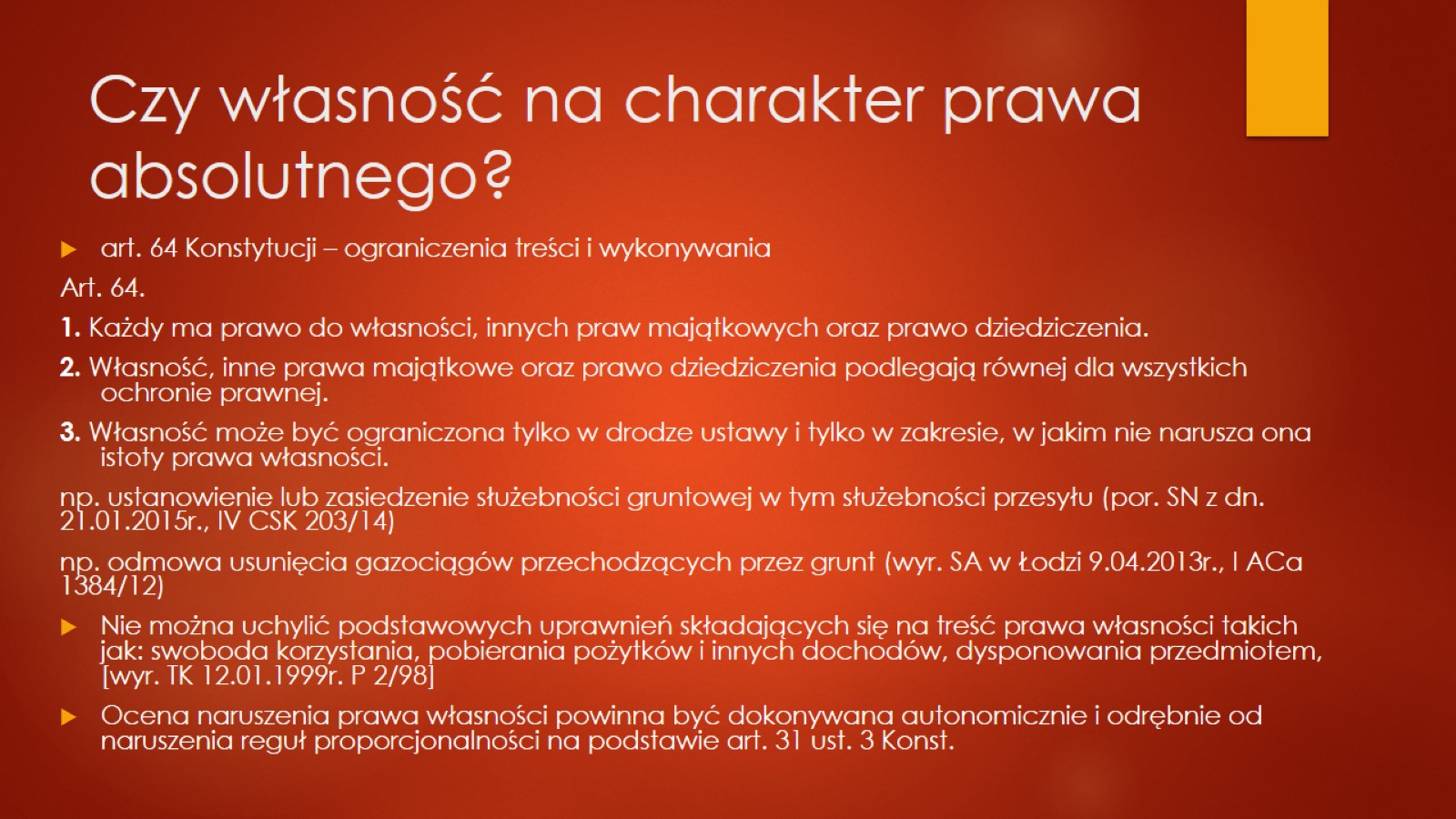 Czy własność na charakter prawa absolutnego?
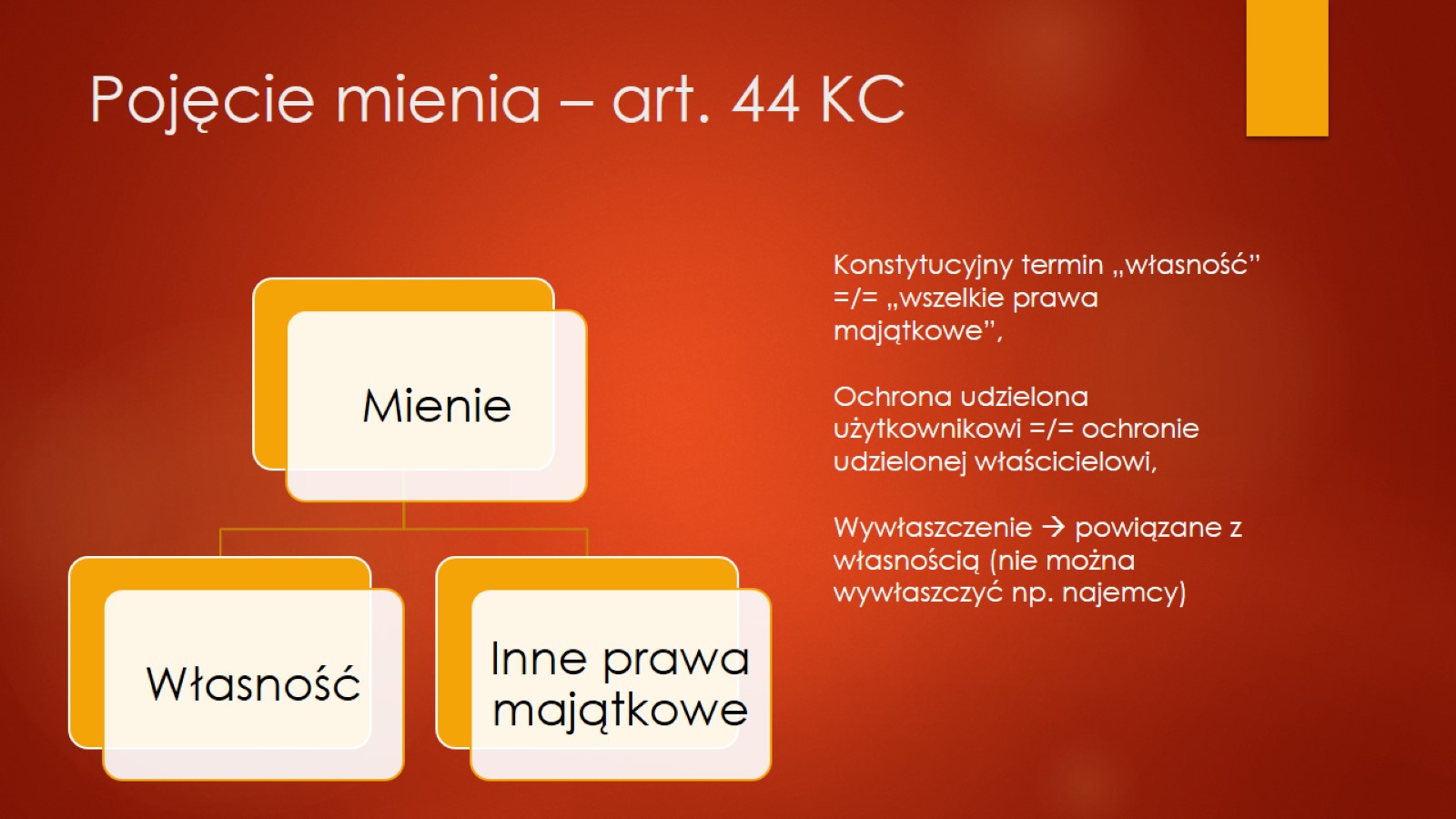 Pojęcie mienia – art. 44 KC
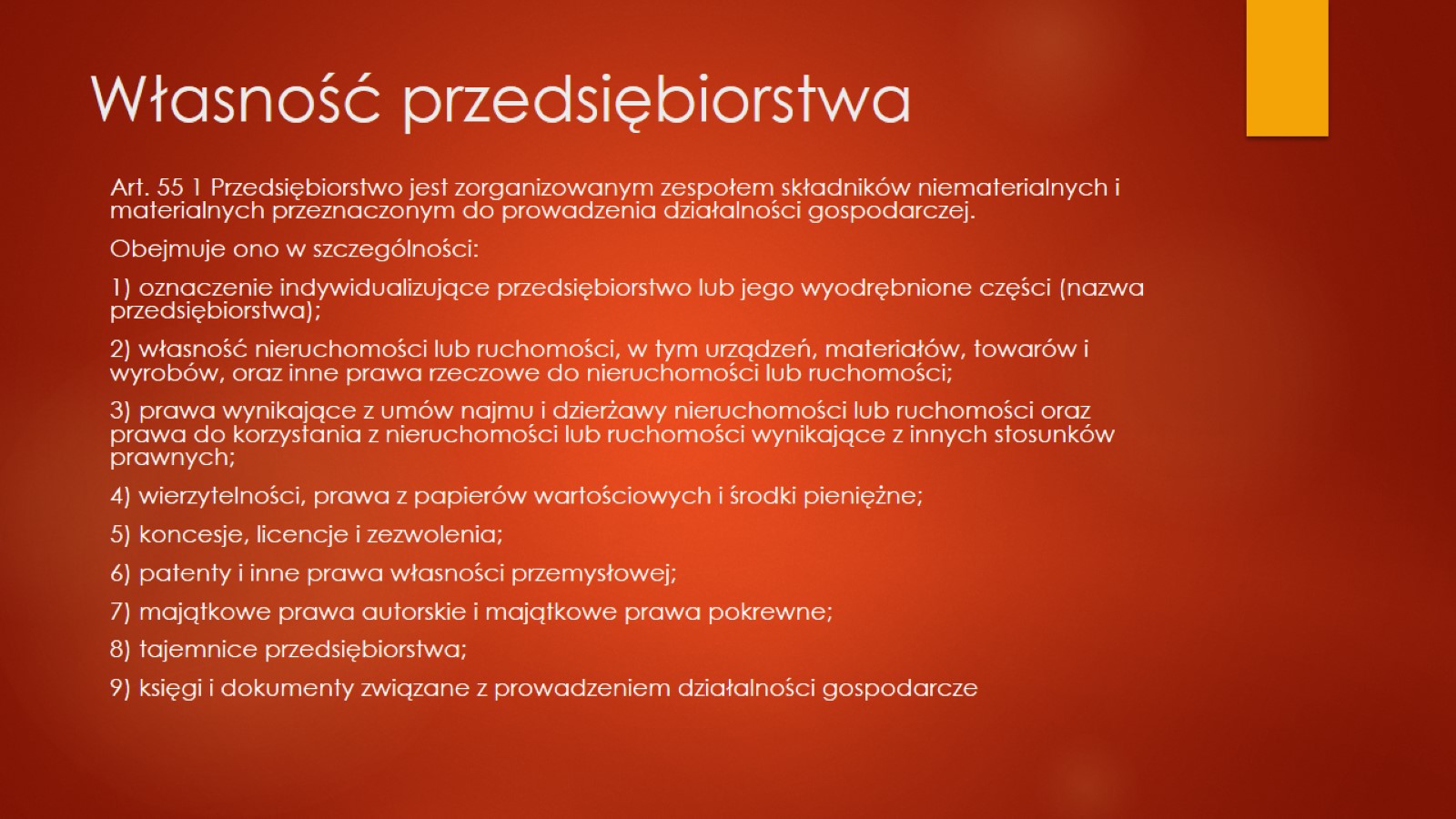 Własność przedsiębiorstwa
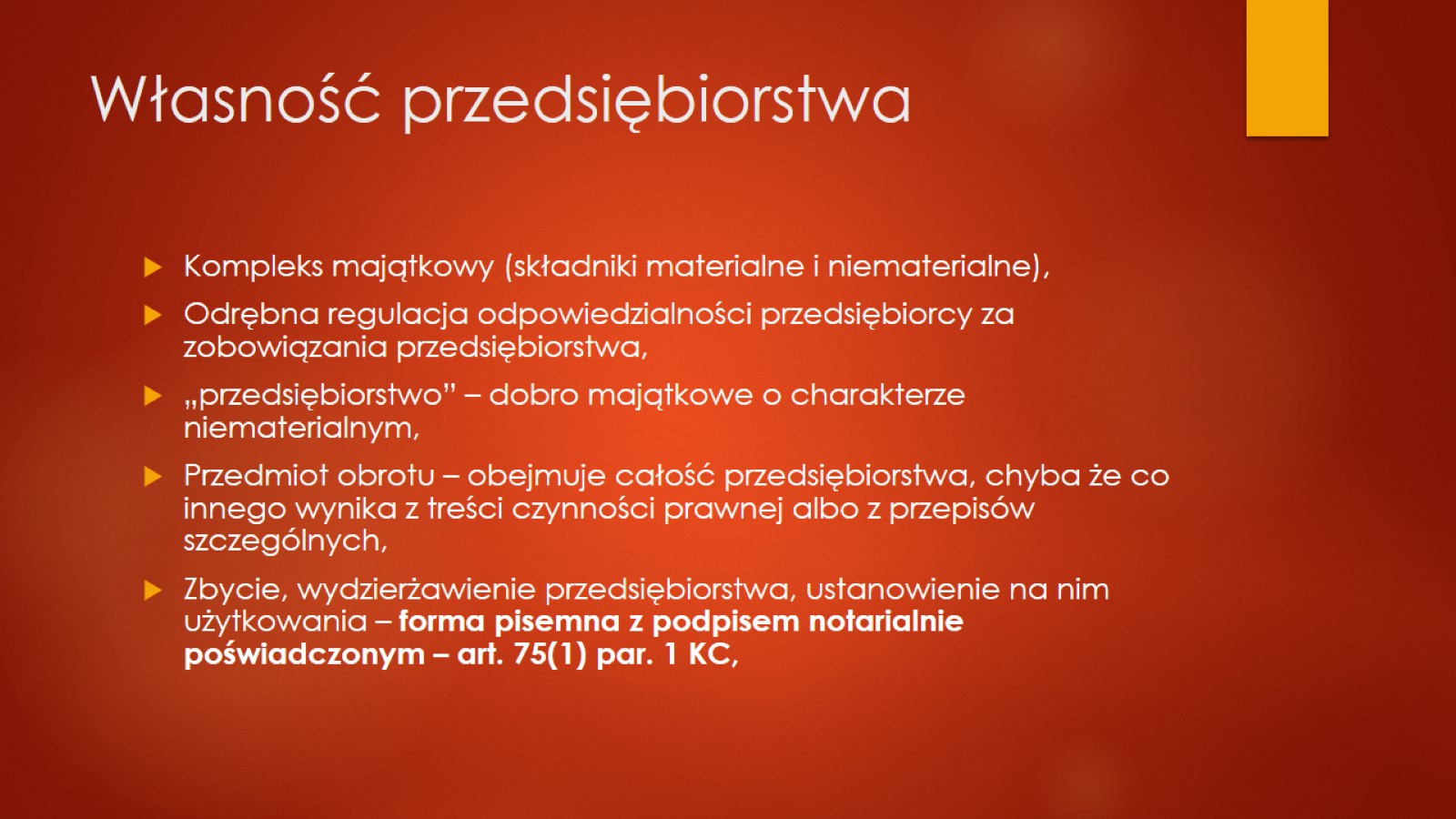 Własność przedsiębiorstwa
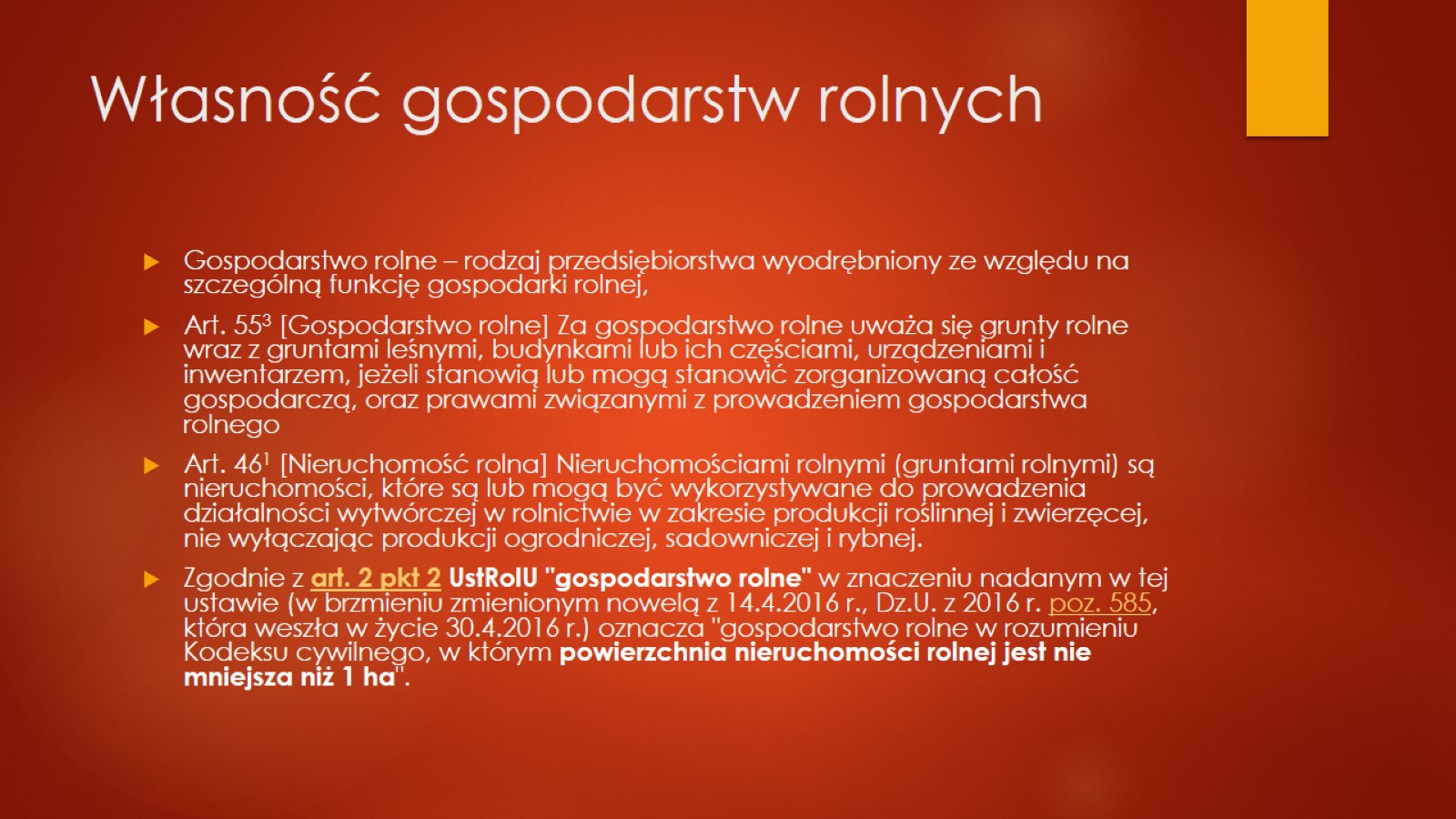 Własność gospodarstw rolnych
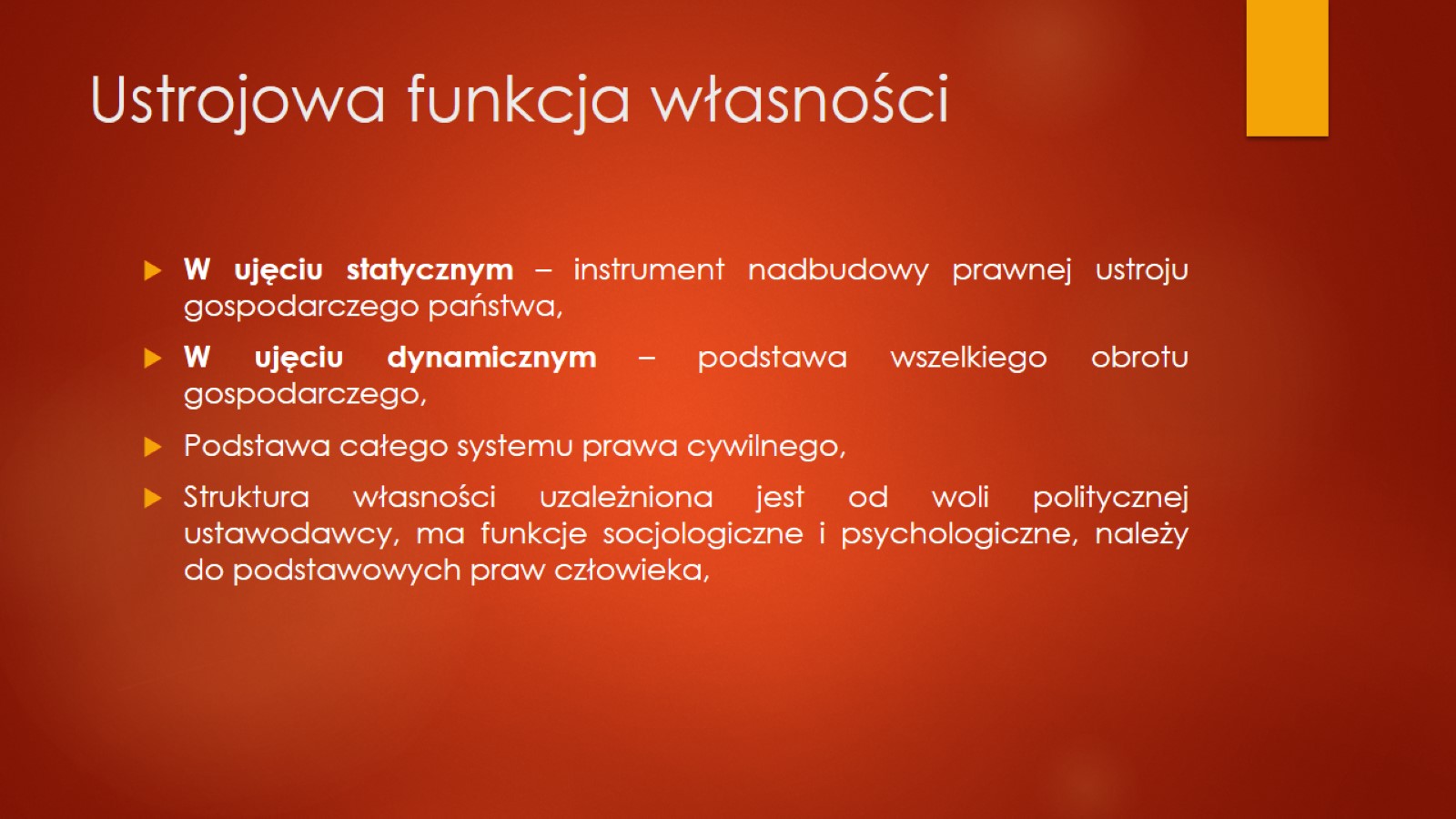 Ustrojowa funkcja własności
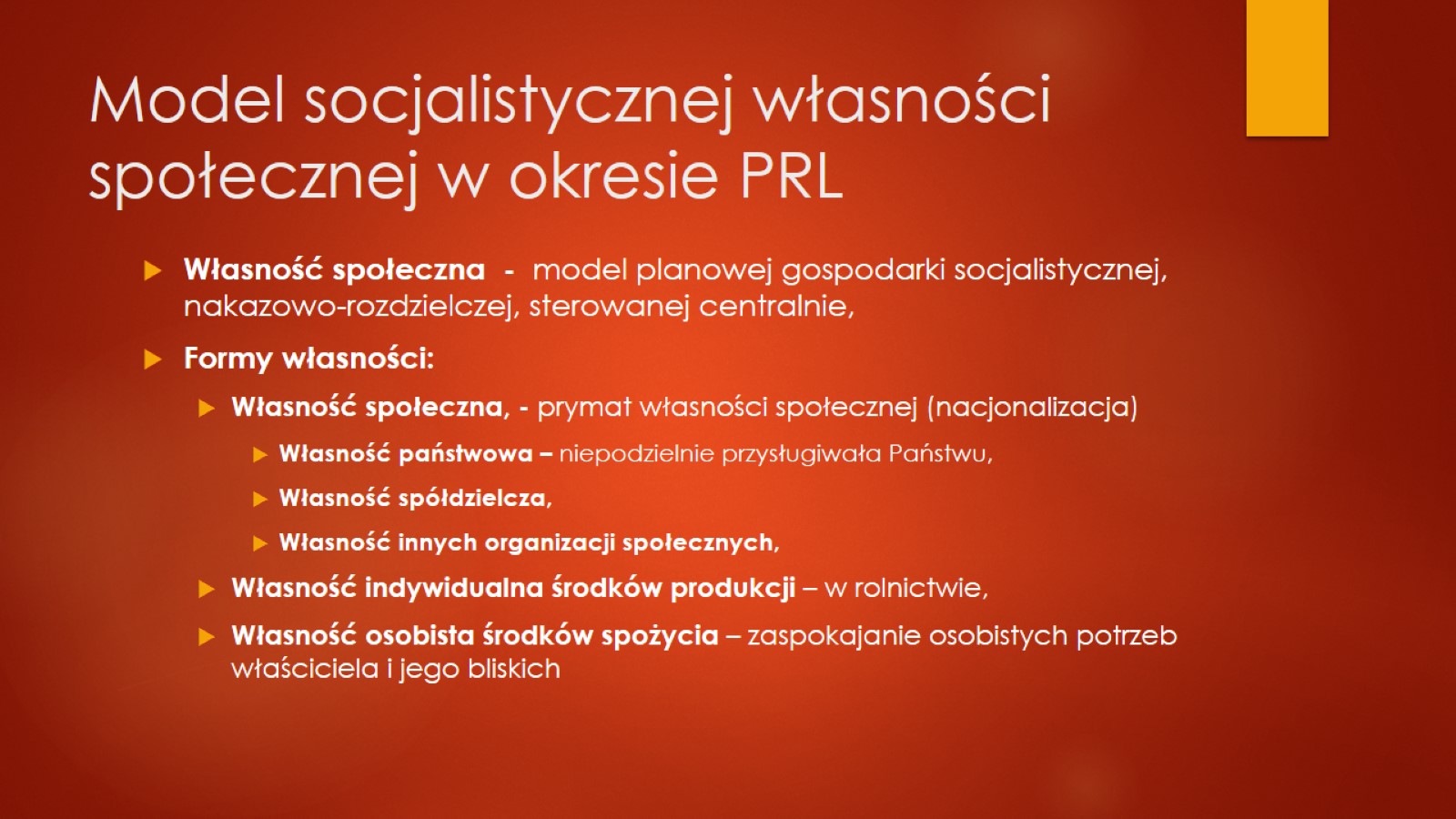 Model socjalistycznej własności społecznej w okresie PRL
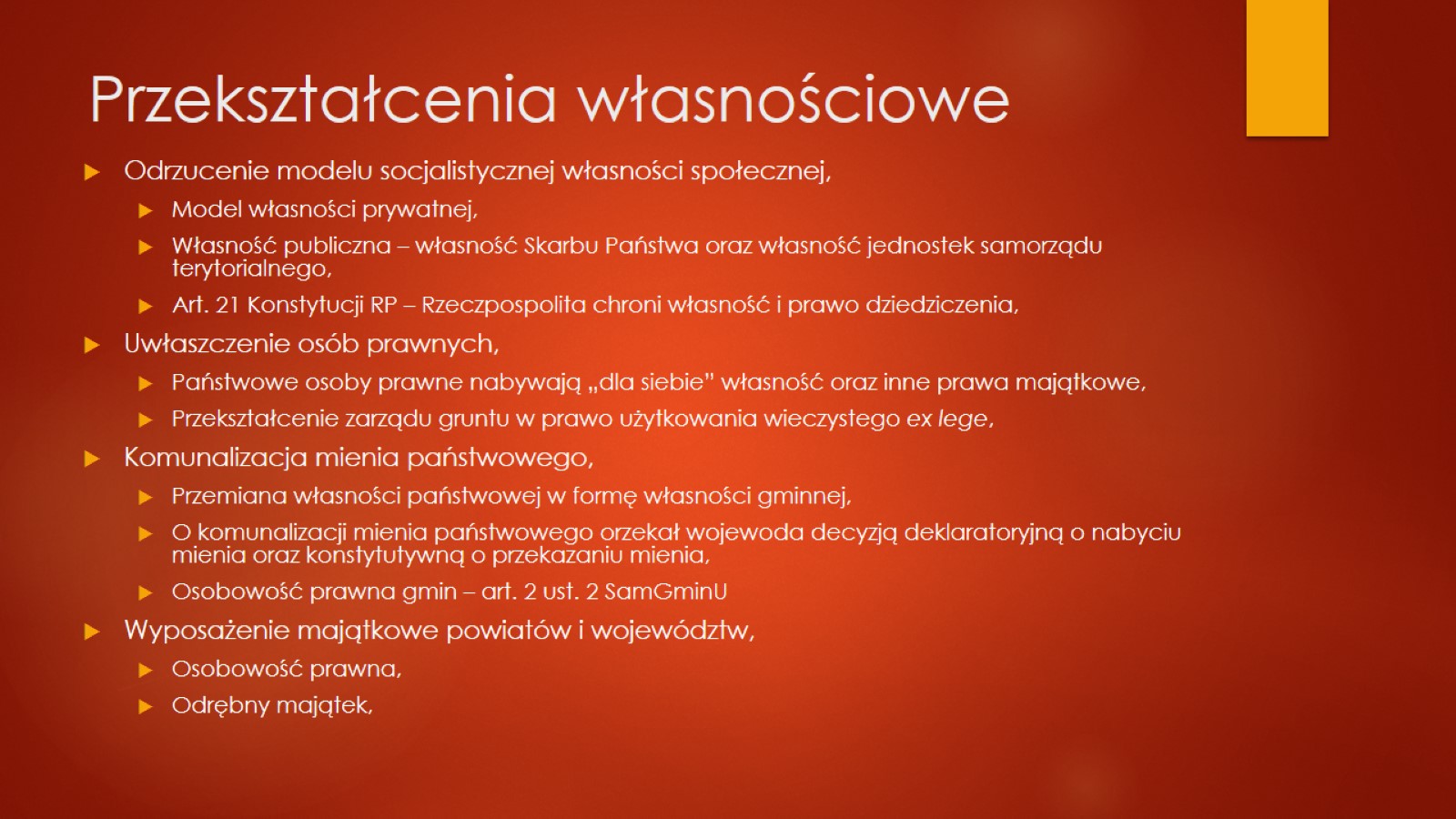 Przekształcenia własnościowe
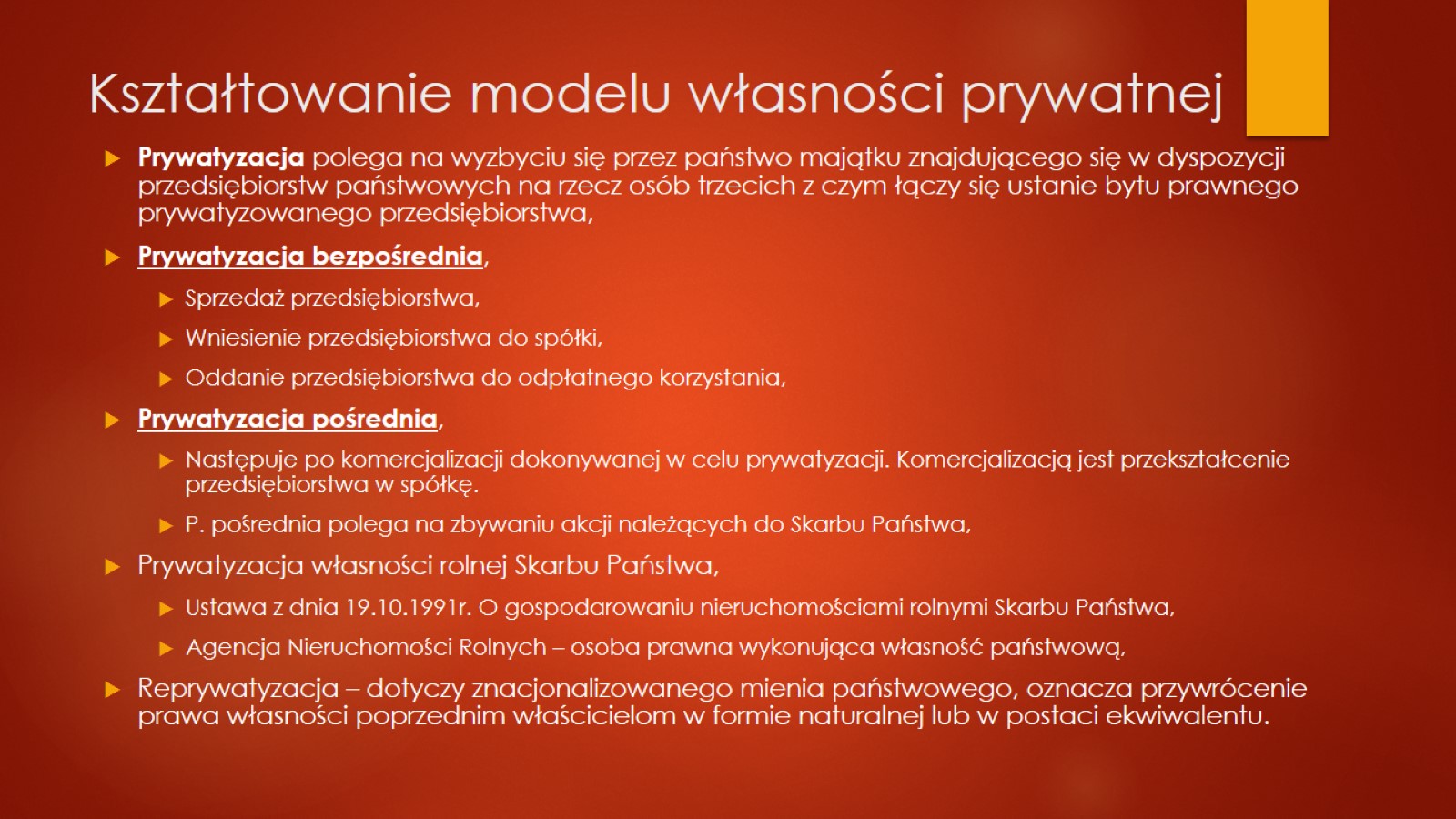 Kształtowanie modelu własności prywatnej
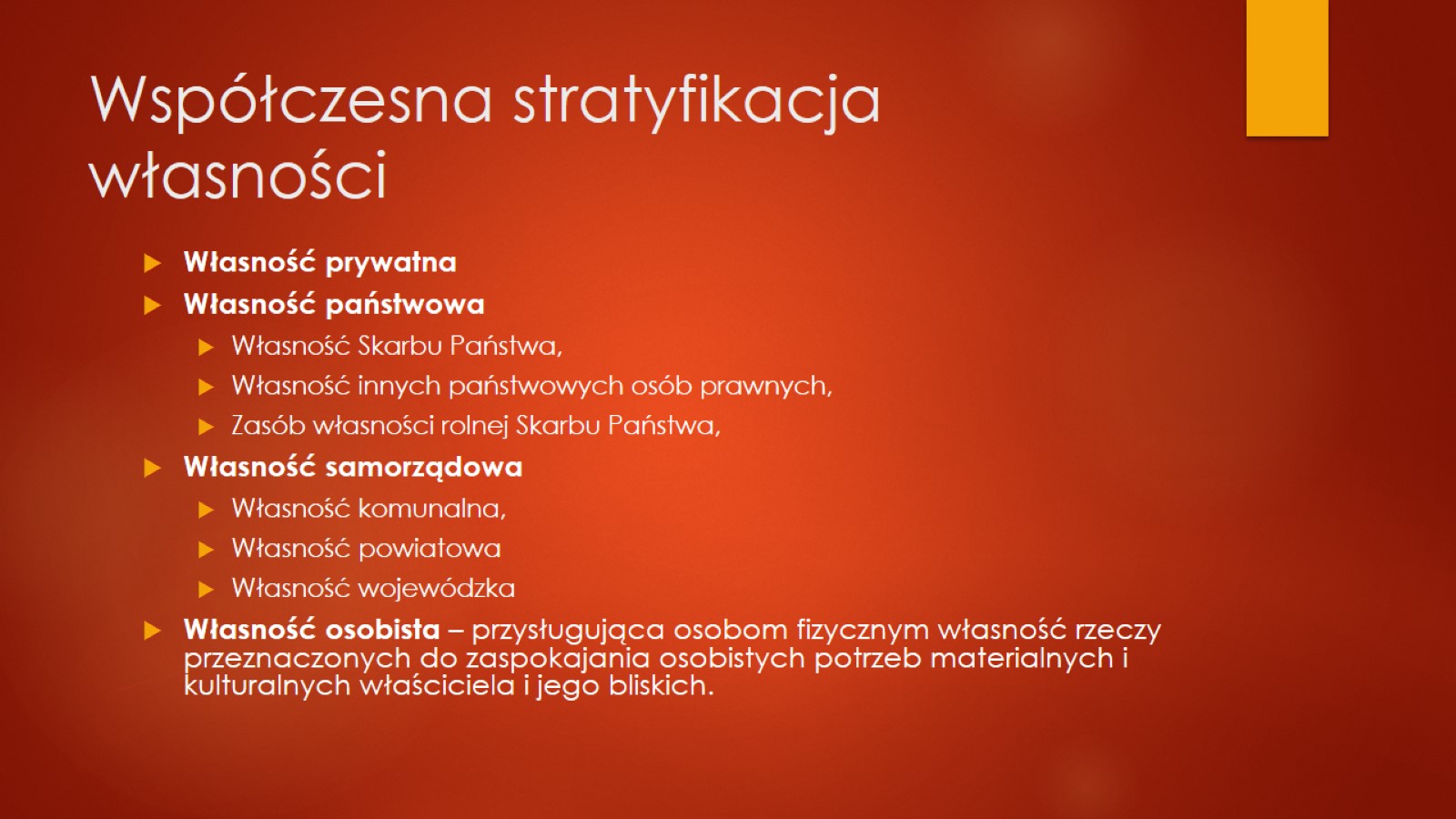 Współczesna stratyfikacja własności
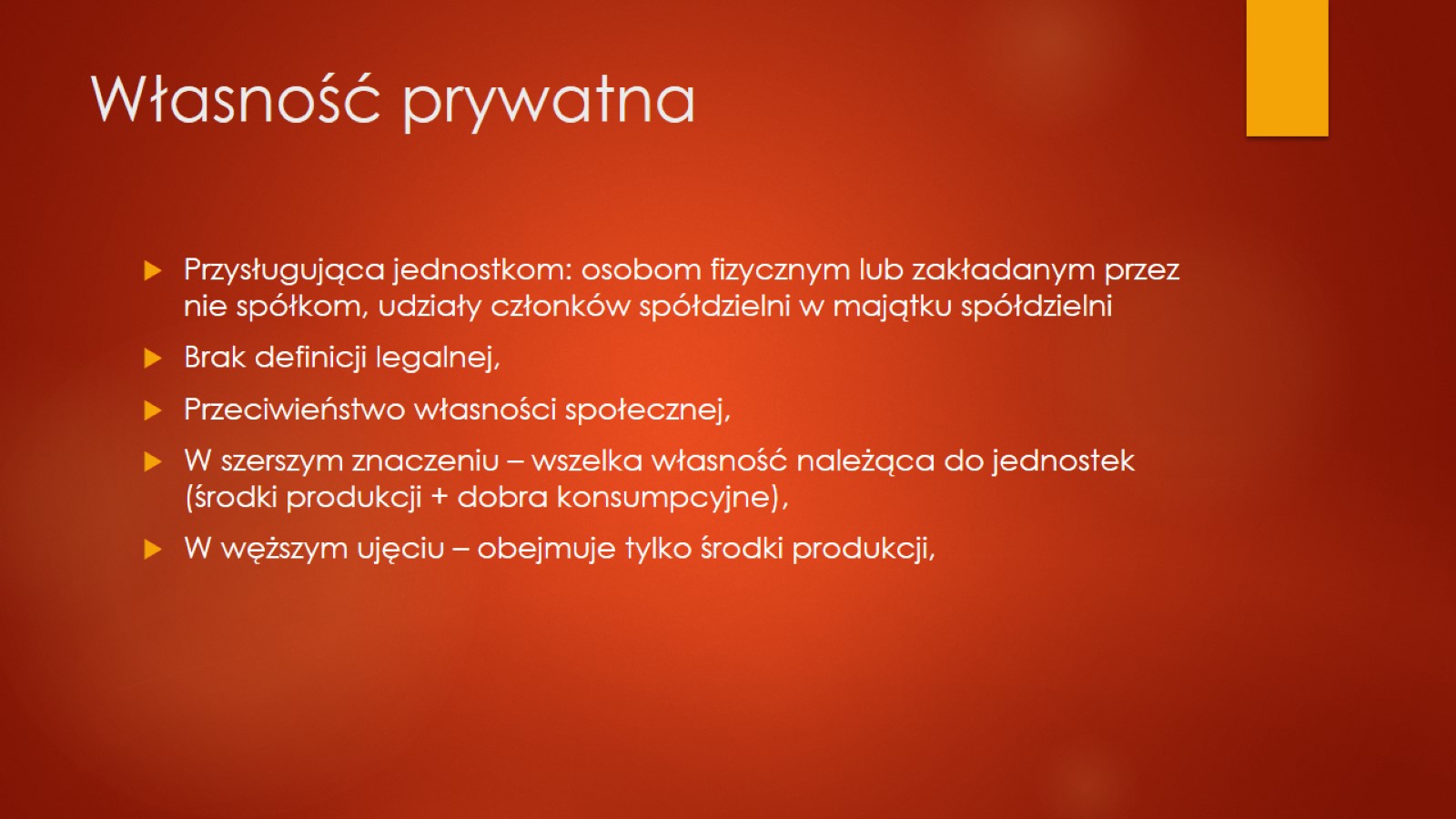 Własność prywatna
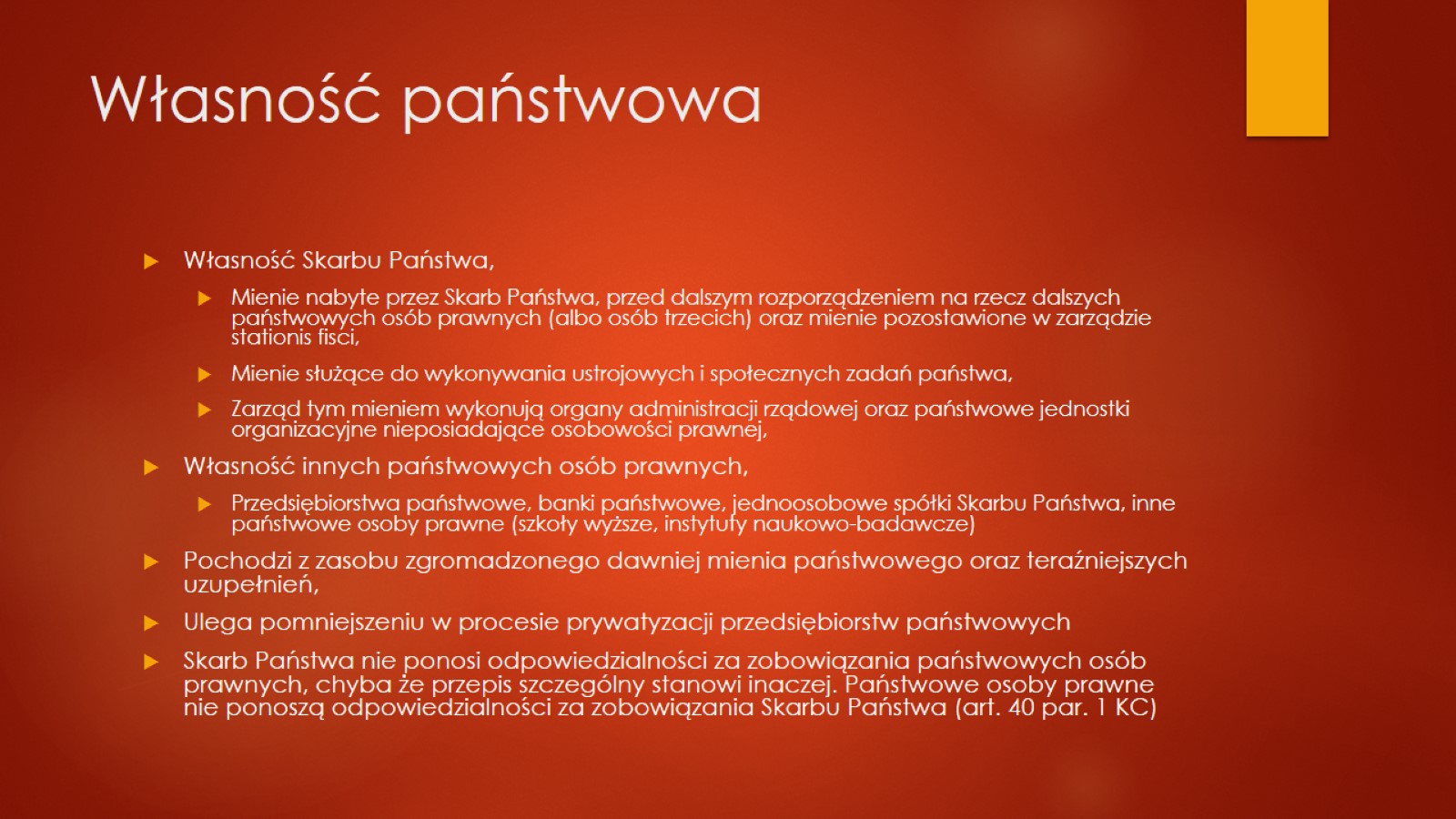 Własność państwowa
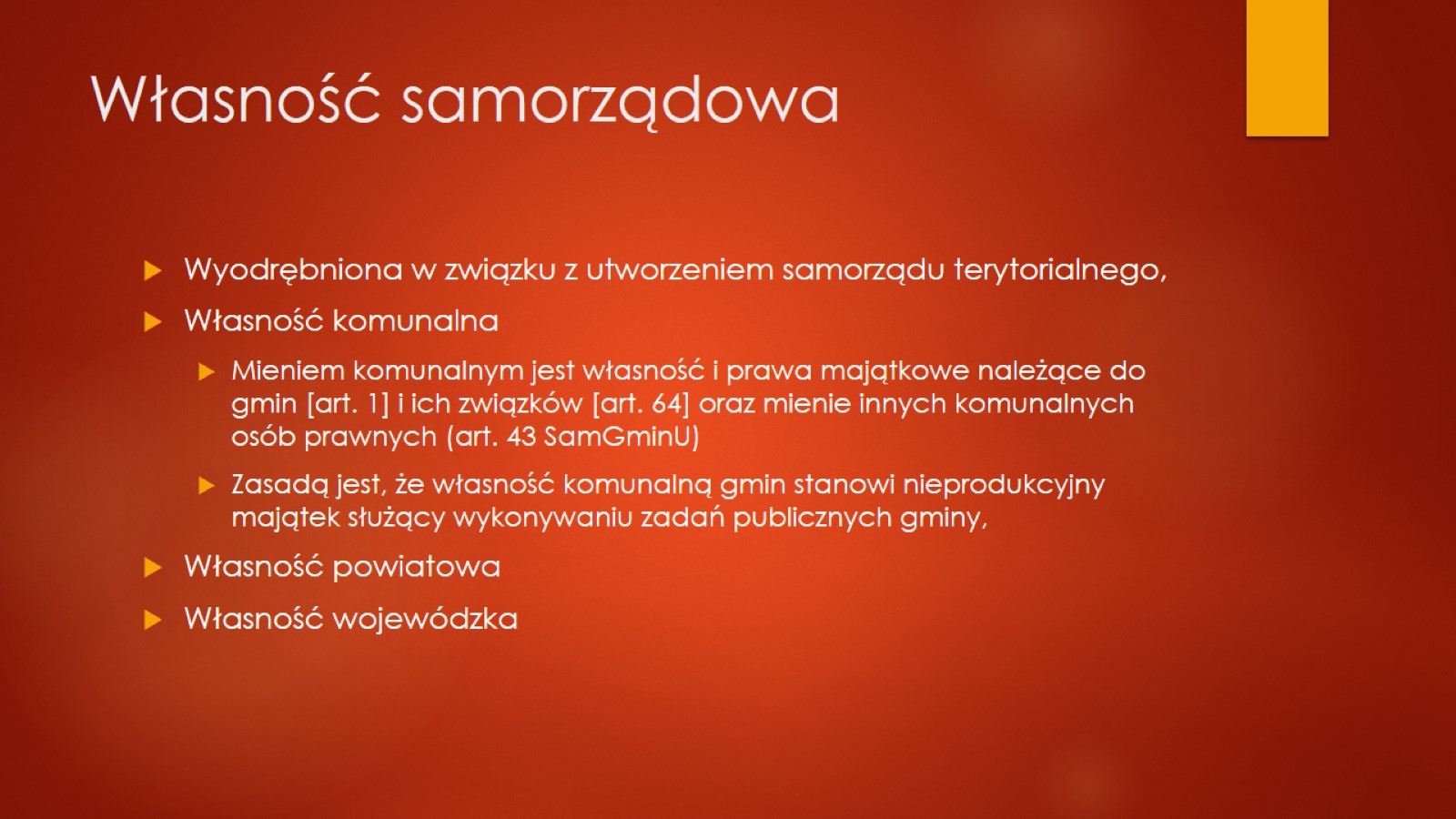 Własność samorządowa